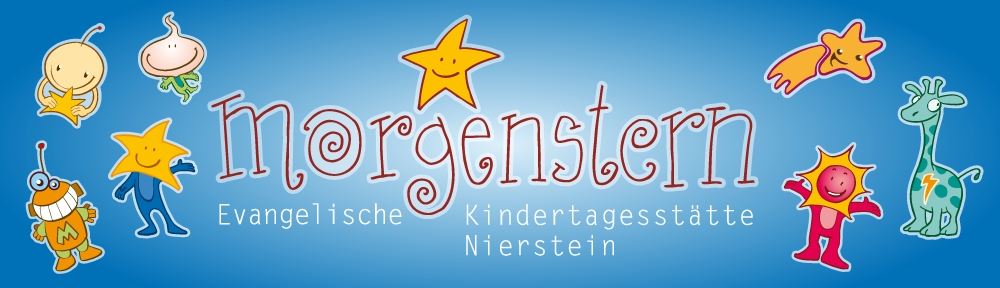 Elternumfrage Feb. 2017 
Ergebnisse Hort-Umfrage
Ev. Kita Morgenstern: HORT
Elternumfrage zur Zufriedenheit
Basisinformationen zur Erhebung
Die Zufriedenheitsumfrage fand im Februar 2017 statt.
Dazu wurden Fragebögen unter der Elternschaft verteilt.

Insgesamt wurden für den HORT 24 Rückläufer erfasst.
Die Antworten wurden gemäß der Kategorien des Fragebogens ausgewertet. Bemerkungen wurden gesondert erfasst und nicht in das Bewertungssystem übertragen.

Die Beteiligung an der Befragung lag im Hort bei 52%.
Ev. Kita Morgenstern: Eltern-Umfrage Feb. 2017
2
Ergebnisse HORT (N=24)
Auszug aus dem allgemeinen Teil
Wie viele Tage besucht ihr Kind unsere Einrichtung pro Woche?
Was war ausschlaggebend für Ihre Entscheidung,Ihr Kind im HORT Morgenstern anzumelden?
70 % der Kinder der befragten Eltern besuchen den Hort  an 5 Tagen pro Woche,    je 13% an 2 oder 3 Tagen.
 Die häufigsten genannte Gründe für die Wahl der Einrichtung waren: Das Angebot und    die Öffnungszeiten, generell die Zusage sowie sonstige Gründe.
 Über 90% der Kinder gehen (eher) gern in den Hort, auf ca. 4% trifft das z.Zt. eher weniger zu
Ev. Kita Morgenstern: Eltern-Umfrage Feb. 2017
3
Ergebnisse HORT (N=24)
Auszug aus den Fragen zum alltäglichen Ablauf
Frage 4 - 6: Ich/Wir sind zufrieden mit … 4) dem Bezugserziehersystem 5) den derzeitigen Öffnungszeiten 6) der Qualität des Essens
Der überwiegende Teil der Eltern ist mit Bezugserziehersystem zufrieden (50%) bzw. eher zufrieden (38%), für 4% trifft dies zur Zeit weniger zu.
 88 % der Eltern sind mit den derzeitigen Öffnungszeiten voll zufrieden.   Für 4% trifft dies weniger zu.
 Mit der Qualität des Essens sind 42 % zufrieden, 54% eher zufrieden.
Ev. Kita Morgenstern: Eltern-Umfrage Feb. 2017
4
Ergebnisse HORT (N=24)
Auszug der Fragen zum pädagogischen Konzept 1/2
Frage 1: Wir haben den Eindruck, dass unser Kind derzeit gut gefördert wird
Frage 3: Mit dem religionspädagogischen Konzept der Einrichtung sind wir zufrieden
Frage 7: Die durchgeführten Projekte und Angebote reichen aus.
30% der Eltern haben exakt den Eindruck, dass ihr Kind derzeit gut gefördert wird. Für 42% trifft diese Aussage eher zu, für 8% eher weniger.
Mit dem religionspädagogischen  Angebot der Einrichtung  sind 54 % exakt zufrieden, 42% eher zufrieden.   Für 4% trifft diese Aussage weniger zu.
 Die durchgeführten Projekte und Angebote empfinden 84 % als eher ausreichend bzw. ausreichend.
Ev. Kita Morgenstern: Eltern-Umfrage Feb. 2017
5
Ergebnisse HORT (N=24)
Auszug der Fragen zum pädagogischen Konzept 2/2
5) Wir würden gerne mehr über die Abläufe in der Einrichtung erfahren
6) Wir fühlen uns über aktuelle Projekte, Angebote und deren Inhalte gut informiert
54 % der befragten Eltern möchten  mehr/eher über die Abläufe in der Einrichtung erfahren. 
 83% der befragten Eltern fühlen sich über die Projekte/Angebote derzeit gut bzw. eher gut informiert.    Für 13% trifft dies zur Zeit eher weniger zu.
Ev. Kita Morgenstern: Eltern-Umfrage Feb. 2017
6
Ergebnisse HORT (N=24)
Auszug aus den Fragen zur Elternarbeit
1) Wir haben einen Ansprechpartner … und bekommen regelmäßig Rückmeldung
2) Elterngespräche werden häufig genug angeboten
4) Meine Wünsche/Anregungen werden von den Erzieher/innen gut angenommen
Ca. 58% der Eltern haben/haben eher  einen Ansprechpartner und  erhalten r Rückmeldung.     Für 29 % trifft dies eher weniger zu. 
 Elterngespräche werden für 43% der Eltern eher nicht häufig genug angeboten.    (Hinweis: Die Elterngesprächstermine fanden  erst nach Ablauf der Umfrage statt)
 Die Wünsche / Anregungen werden aus Sicht der meisten Eltern eher angenommen.
Ev. Kita Morgenstern: Eltern-Umfrage Feb. 2017
7
Ergebnisse HORT (N=24)
Auszug aus dem Zusatzfragebogen
1) Wir sind mit der Hausaufgabenbetreuung zufrieden
2) Mit der inhaltl. Gestaltung/den angebotenen Projekten am Nachmittag sind wir zufrieden
4) Die angebotenen Termine für Notgruppen sind für mich ausreichend
Ca. 96% der befragtena Eltern sind mit der Hausaufgabenbetreuung zufrieden bzw. eher zufrieden.
 Die Angebote zur Nachmittagsgestaltung sind für 46% eher ausreichend, für 38% ausreichend, für 12% trifft dies weniger oder garnicht zu. 
 Die angebotenen Notgruppen sind für die befragten  Eltern ausreichend bzw. eher ausreichend.
Ev. Kita Morgenstern: Eltern-Umfrage Feb. 2017
8
Ergebnisse HORT (N=24)
Gesamteindruck
Zum Schluss: Im Gesamteindruck sind wir mit der Einrichtung zufrieden
Im Gesamteindruck sind 83% der befragten Eltern mit der Einrichtung zufrieden bzw. eher zufrieden.
Ev. Kita Morgenstern: Eltern-Umfrage Feb. 2017
9
Vielen Dankfür die rege Beteiligung an der Umfrage und 
Ihre wertvollen Rückmeldungen zu unserer Arbeit.

Bei Fragen oder wenn Sie weitere Ergebnisse aus der Elternumfrage wünschen, können Sie sich gerne an die Einrichtungs-Leitung wenden.
Ev. Kita Morgenstern: Eltern-Umfrage Feb. 2017
10